React Redux
“Rethinking Best Practices”
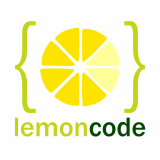 Braulio Díez – Lemoncode.net
Agenda
Presentación.
Estado actual de librerías / framework.
Previo: bundling y webpack + typescript.
¿ Qué es React y que trae de nuevo?
Hola React ! Ejemplos básicos.
Arquitectura: React + Redux.
Unit tests.
Presentación
¿ Quiénes somos?
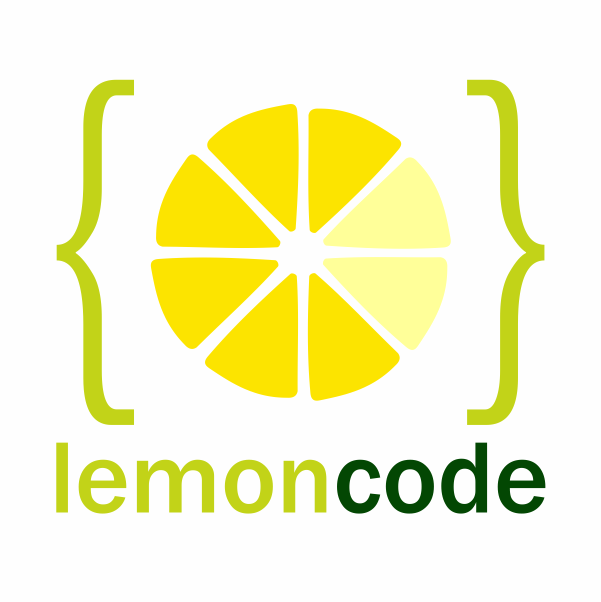 Somos un equipo de desarrolladores que combinamos consultoría y formación.
Ofrecemos formación y soporte en arranque de proyectos.
Para los más viejos, venimos de iniciativas tales como… dotnetmania, netalia, silverlightshow…
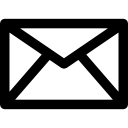 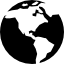 formacion@lemoncode.net
formacion.lemoncode.net
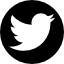 @Lemoncoders
Estado actual
Front end…
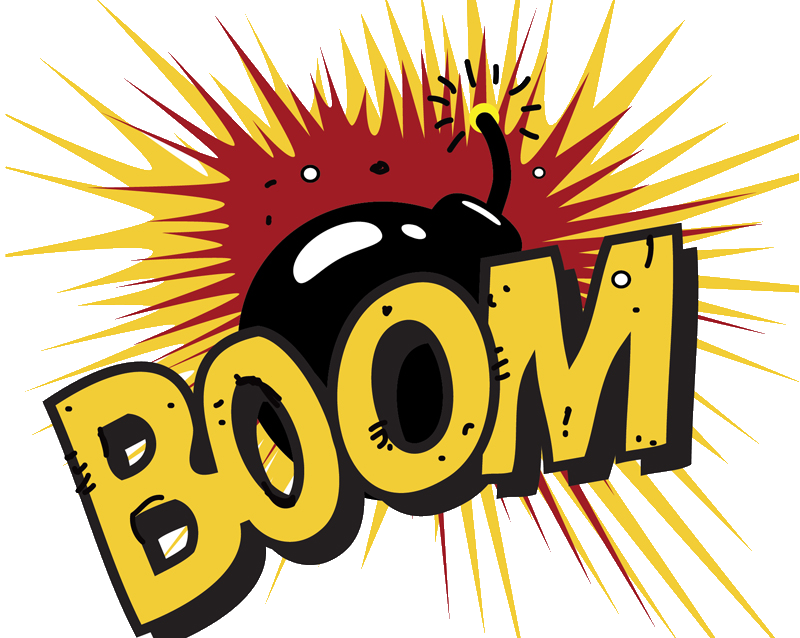 Mucho se quejan de que el desarrollo de aplicaciones web se ha vuelto muy complejo… ¡ pero si antes lo hacía todo con php y no pasaba nada!
Que nos pedían antes…
Que nos piden ahora…
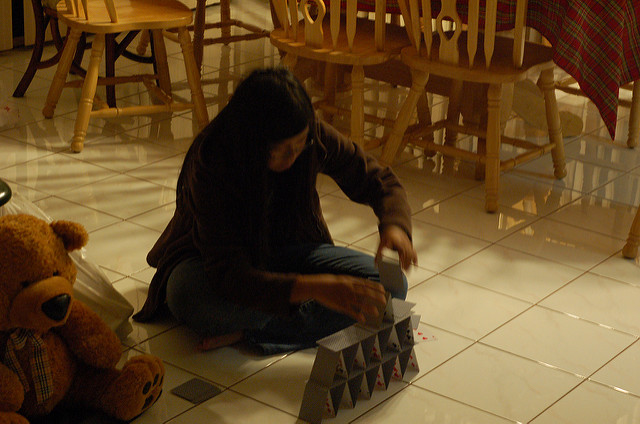 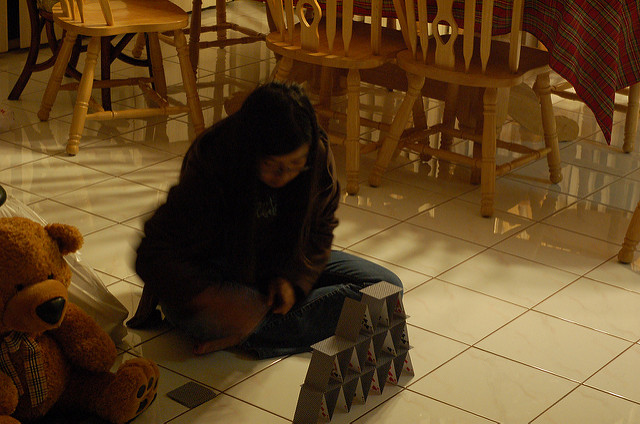 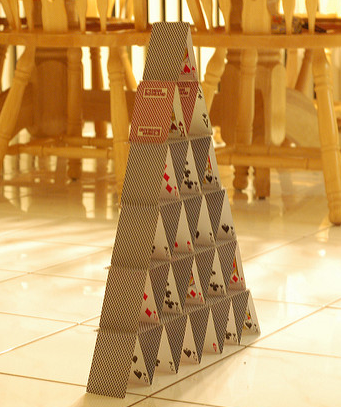 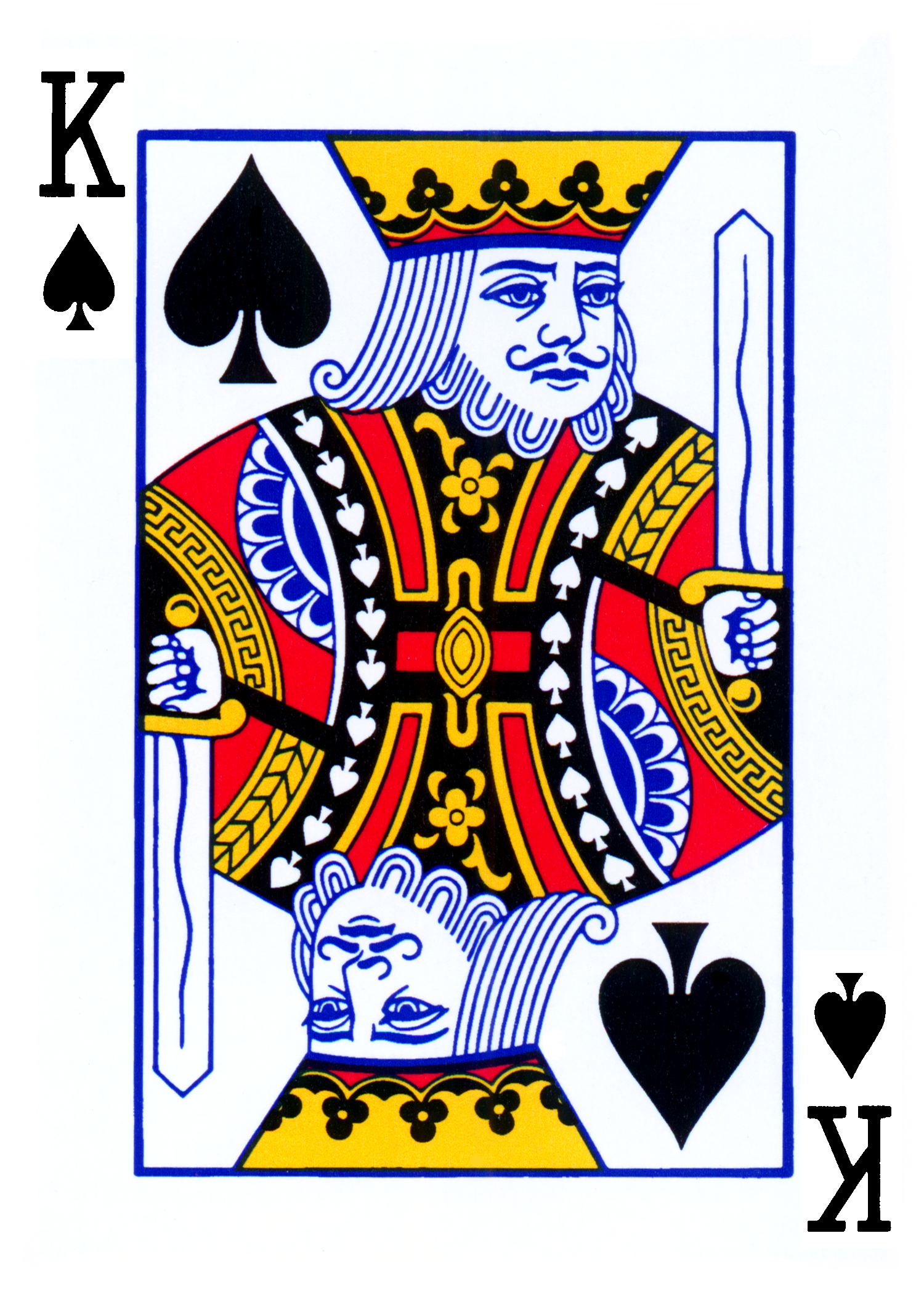 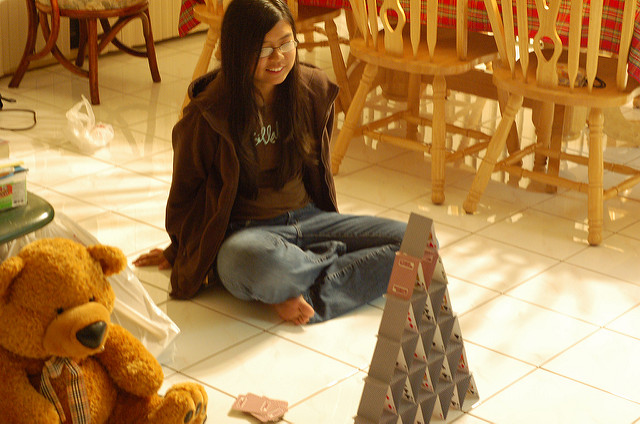 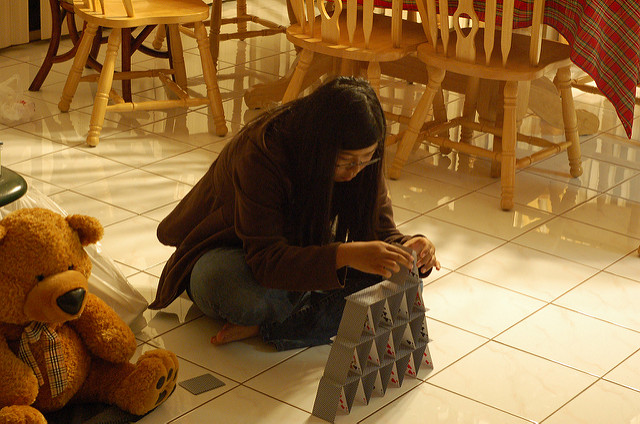 https://www.flickr.com/photos/rneches
Front end…
A todo este tenemos que sumarle los diferentes puntos de vista con los que se manejan las propuestas…
Como lo ve un desarrollador…
Como lo ve tu jefe y el cliente…
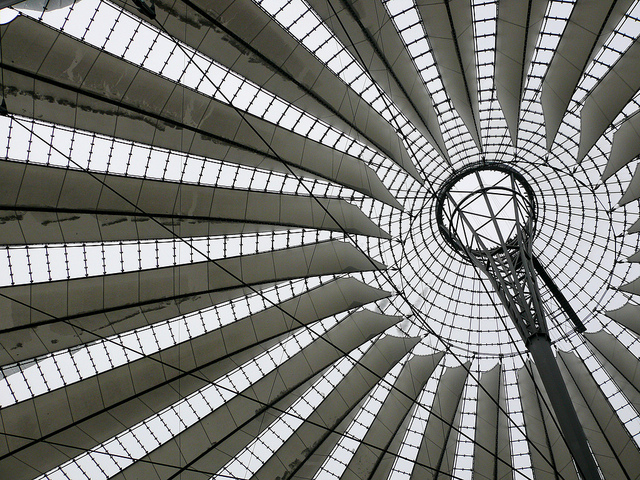 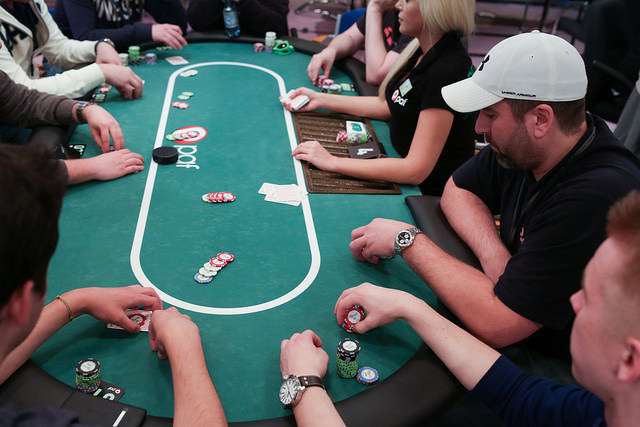 https://www.flickr.com/photos/playamongfriends/17464128909/  https://www.flickr.com/photos/45574318@N00/5370376951/
En pañales
¡ Haber elegido Silverlight !
A que nos lleva esto…
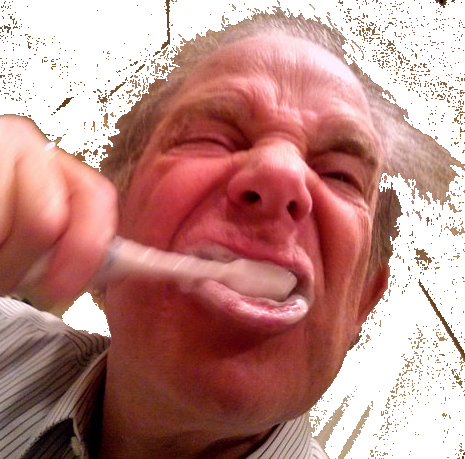 A darnos cuenta de que un desarrollo web es algo complejo
A buscar frameworks / librerías que nos faciliten hacer un desarrollo robusto
A encontrarnos con que no hay una solución óptima al problema
A desesperarnos y apuntarnos al moviento de “javascript fatigue”
https://www.flickr.com/photos/40586272@N03/15087104956/
Librerias
Y usando librerías nos encontramos que…
Las librerías / frameworks tienen su peso, … ojo en un dispositivo móvil.
Técnicas como el binding two way / watch (e.g. angular) pueden hacer que tu aplicación vaya lenta en algunos casos, y generen bugs difíciles de resolver.
No sabemos usarlas e inducen al engorde sistemático (e.g. controllers de angular que hacen muchas más cosas de las que deberían).
Mi lógica de negocio acaba siendo depediente de la librería XYZ
Muchas librerías hacen render en cliente eso está muy bien… pero también necesitamos en servidor (rendimiento primera carga y SEO friendly).
Y con javascript…
Nos encontramos que
Acabamos con una lista “infierno” de “scripts” en el html y con que bailemos uno de posición ya no funciona nuestra aplicación.
Es una ventajas que sea un lenguaje dinámico, pero tambíen una Fuente de fallos y typos
¿ Qué es es6 / es5 ? ¿ Que soporta qué?
Uso de librerías a “ciegas”
¿ Cargas parciales?
Que vamos a ver
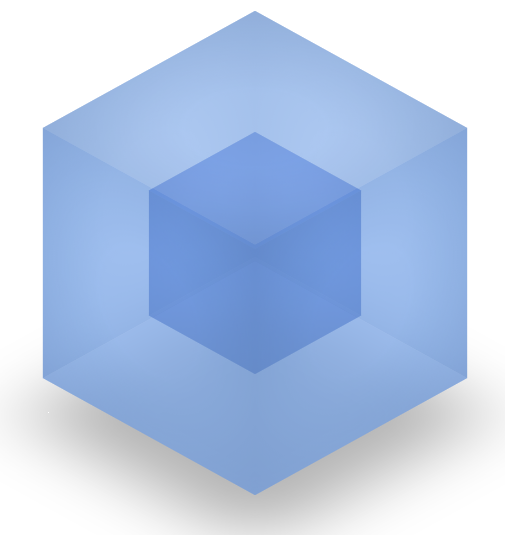 Como manejar dependencias y trabajar con el concepto de “modulo” por fichero
Webpack
Como tener tipos, e intellisense incluso para librerías javascript
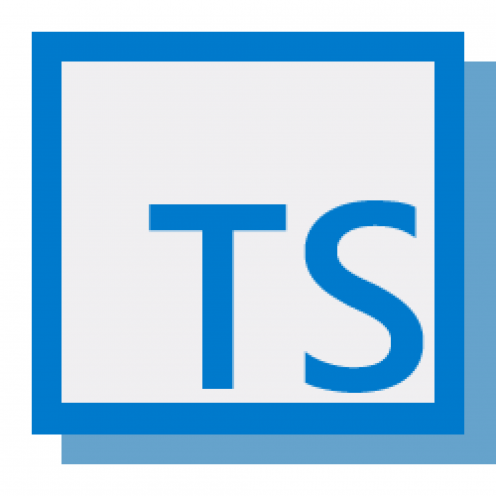 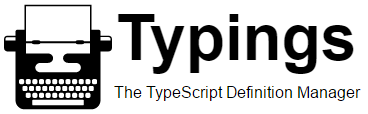 Cómo usar una librería ligera para implementar nuestros componentes UI
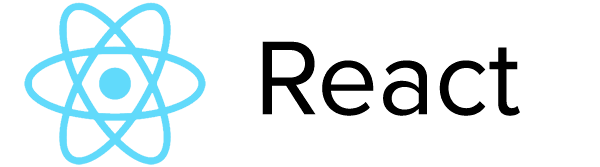 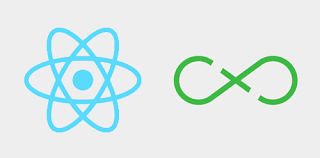 Cómo montar una arquitectura que nos permita separar bien responsabilidad y que nuestro “cogollo” de la aplicación sea jasvascript plano.
Redux
Cómo implementar unit tests en todos los niveles de esa arquitectura
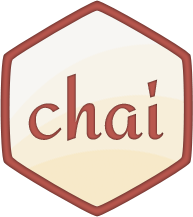 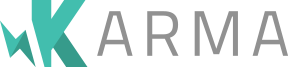 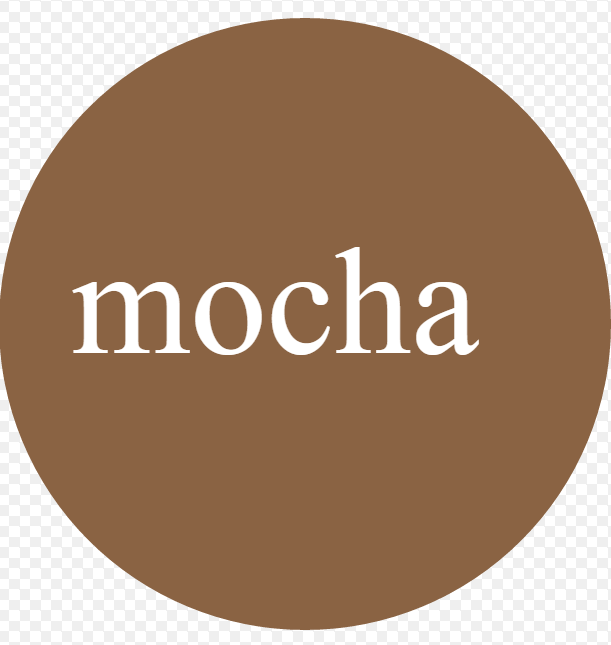 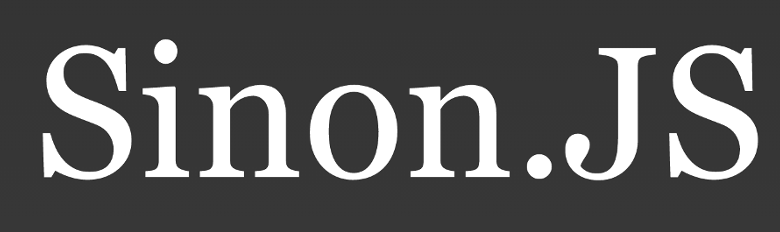 Problemas
Todo esto no viene gratis…
Vamos a escribir más código (el binding two way ahorra mucho código pero introduce otros problemas)
Para casos sencillos, añadimos mucha complejidad.
Te hace falta contar con un equipo más cualificado para poder llevar adelante tus desarrollos.
El arranque es muy duro, y combinando tantas herramientas / librerías / frameworks, te encuentras fallos que te llevan un tiempo solucionar.
Previo
Webpack
Esta herramienta se centra en simplificar la paquetizaciónde una web y nos permite trabajar con módulos ES6, pudiendo generar código compatible ES5.
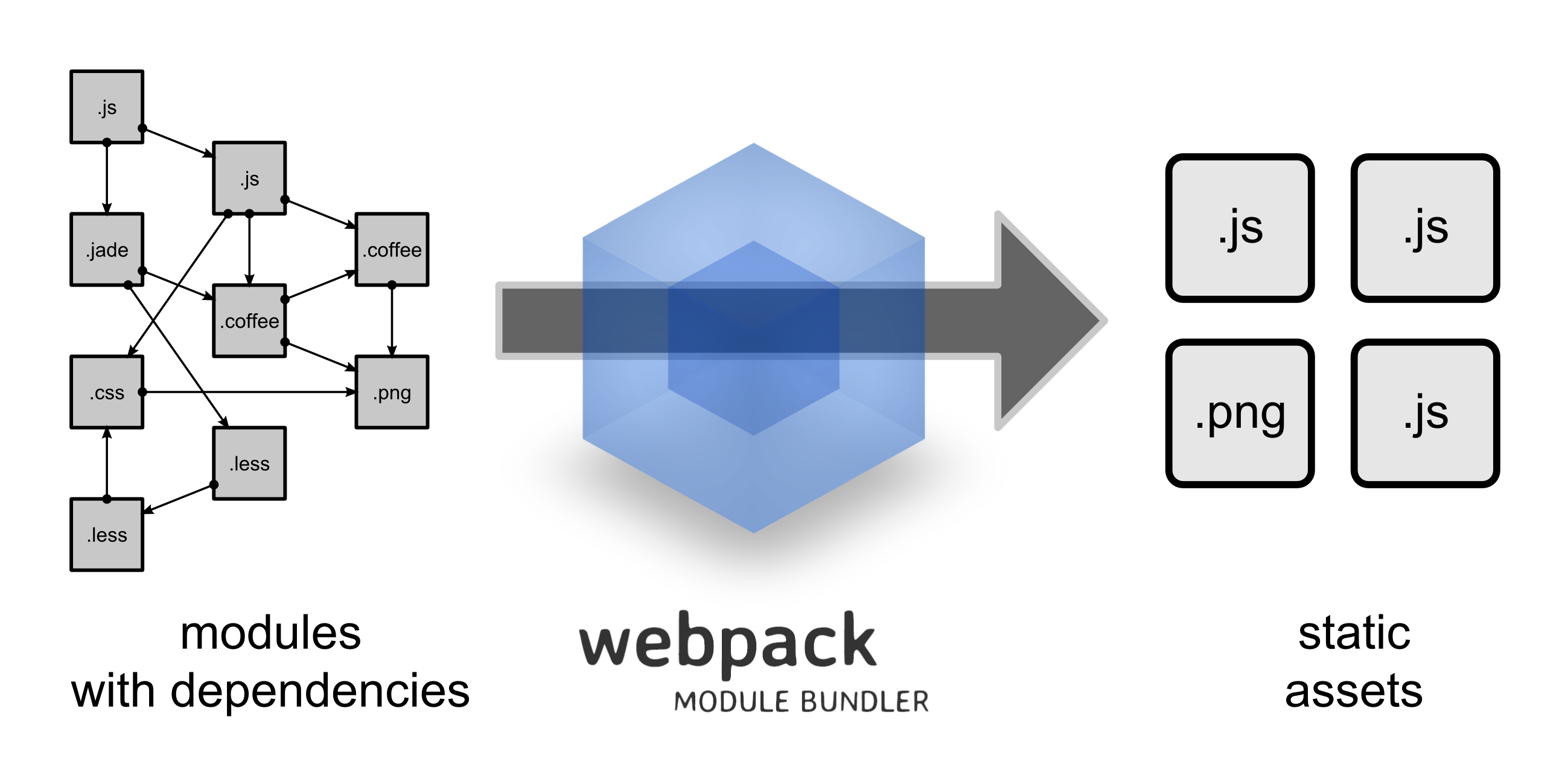 Bundling y webpack
A tener en cuenta:
Si aprendemos bien como va webpack, podemos prescindir de herramientas como Grunt / Gulp y nos queda un proceso más sencillo.
Pasamos a trabajar con imports, con lo que tenemos más claro que dependencias tiene cada fichero
Webpack te monta el árbol de dependencias, ya no te tienes que preocupar de que scripts van primero o de que no se te olviden meterlos en el HTML
Webpack trae loaders y plugins, estos te permiten transpilar typescript o babel, procesar CSS…, también te permite trabajar en modo generación código para una aplicación o para una librería.
Bundling y webpack
Instalación
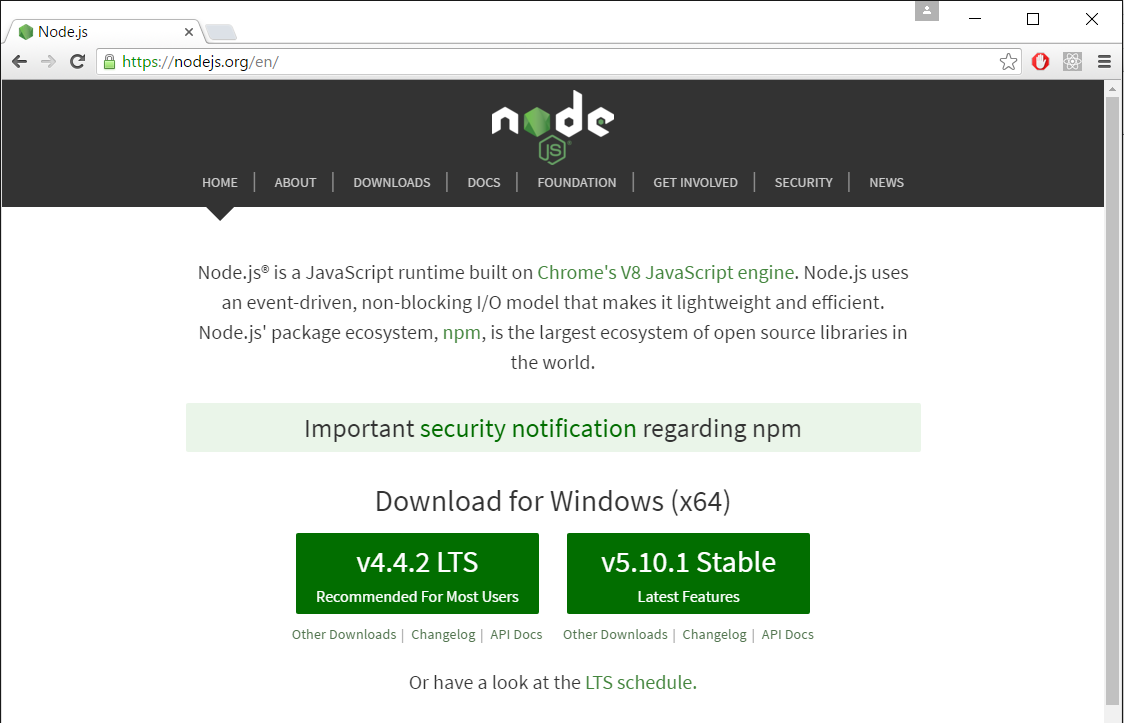 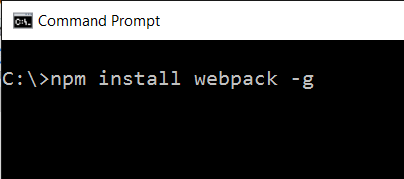 Integración Typescript
Webpack admite “loaders” para manejar distintos tipos de ficheros: ts-loader.
module: {
		loaders: [
      {
        test: /\.(ts|tsx)$/,
        exclude: /node_modules/,
        loader: 'ts-loader'
      }
}
imports
Podemos usar import de ES6 y dejar que webpack resuelva el arbol de referencias.
import * as React from 'react';
import memberEntity from '../../api/memberEntity';
import MemberAPI from '../../api/memberAPI';
import MemberRow from './memberRow'
Demo WebPack
Hello webpack
[Speaker Notes: Mostrar web sitio nodejs, npm install –g webpack, npm install –g webpack-dev-server, crear src, mostrar package.json e install, mostrar tsconfig y mostrar webpack config, … npm install, webpack, npm start, mostrar resultado]
Typescript
Aunque le pese a muchos “fanboys”:
Typescript es un lenguaje open source, cuyo resultado de transpilación puede ser ES5 o ES6 (es decir javascript), ideado por Microsoft, adoptado por empresas como Google.
Es 100% compatible con typescript, solo tenemos que hacer la prueba y renombrar un .js a .ts y sigue funcionando.
¿ Qué nos da? Dos características principales: tipos + intellisense y errores en tiempo de transpilación… dejándonos también puerta abierta a lo dinámico (e.g. any). PRODUCTIVIDAD
El objetivo de typescript es que en unos años desaparezca, si una versión más moderna de ES incorporar dicho nivel de productividad
Demo TS
Playground y librería real
[Speaker Notes: Irnos a typescript playground jugar un poco no esta mal, abrir Proyecto 01 TS y mostrar intellisense en members de Q y mostrar typings (chuletario)]
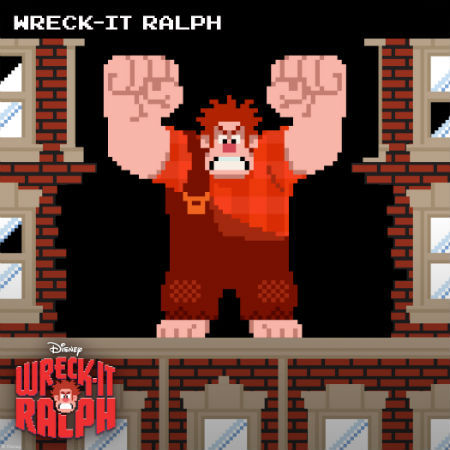 Rompe Ralph !
Preparate
Cada X tiempo aparece una tecnología que “pasa” de todos los estándares formales y crean un “estándar de facto”.
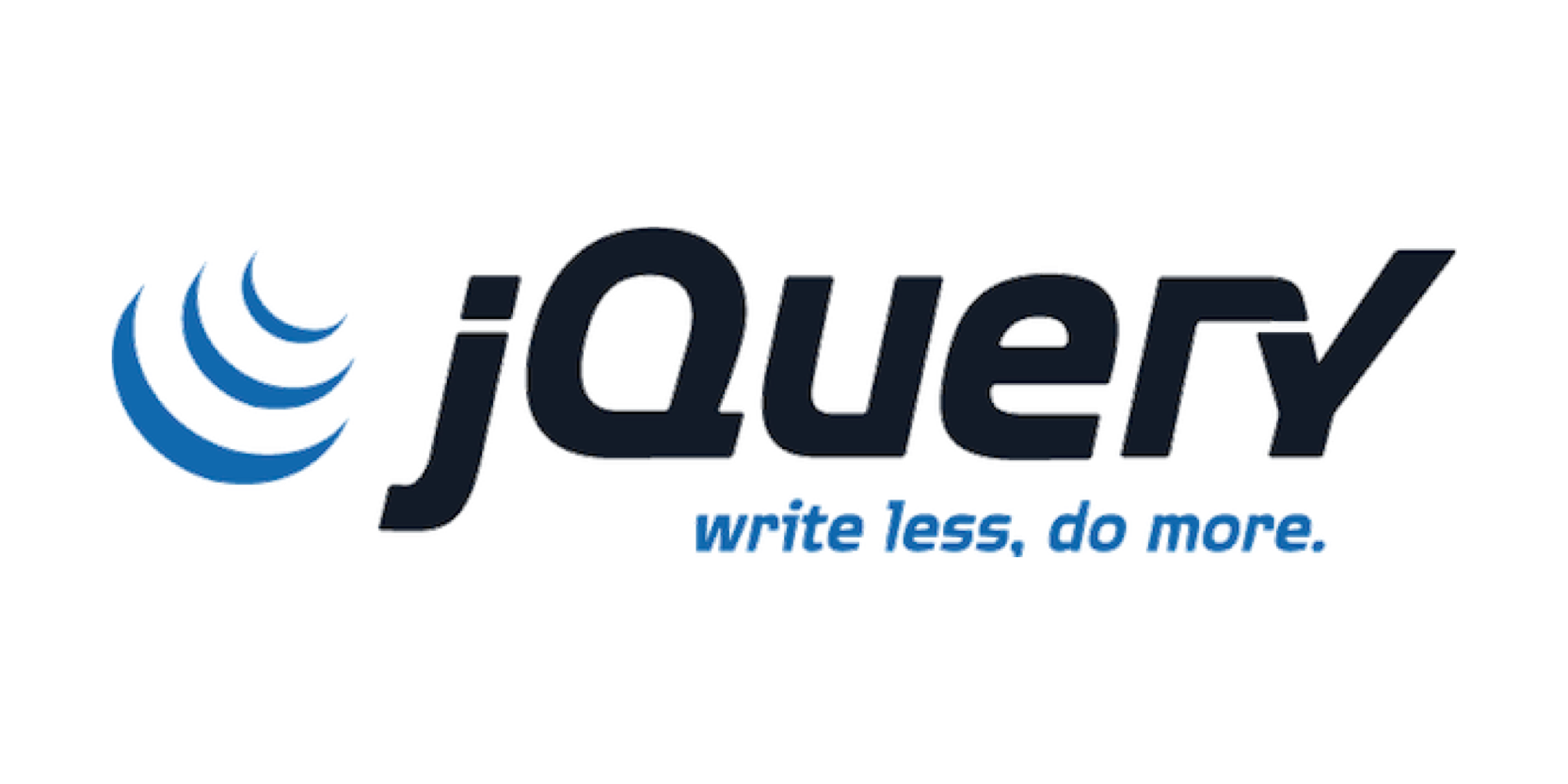 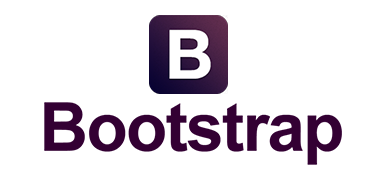 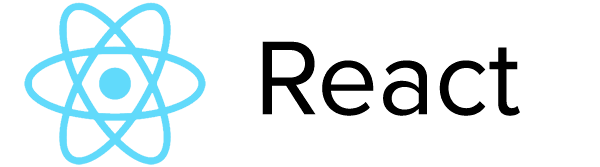 Transgesor
Embebemos el HTML dentro del javascript
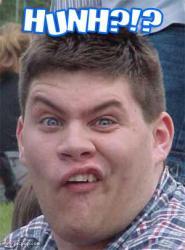 Sólo damos soporte a binding one way
Tenemos objetos de sólo lectura
Veremos por qué…
¿ Estándar?
Ya veremos, es pronto para decidir que tecnología quedara como estándar y será tarde para apostar por ella cuando ya lo sea.
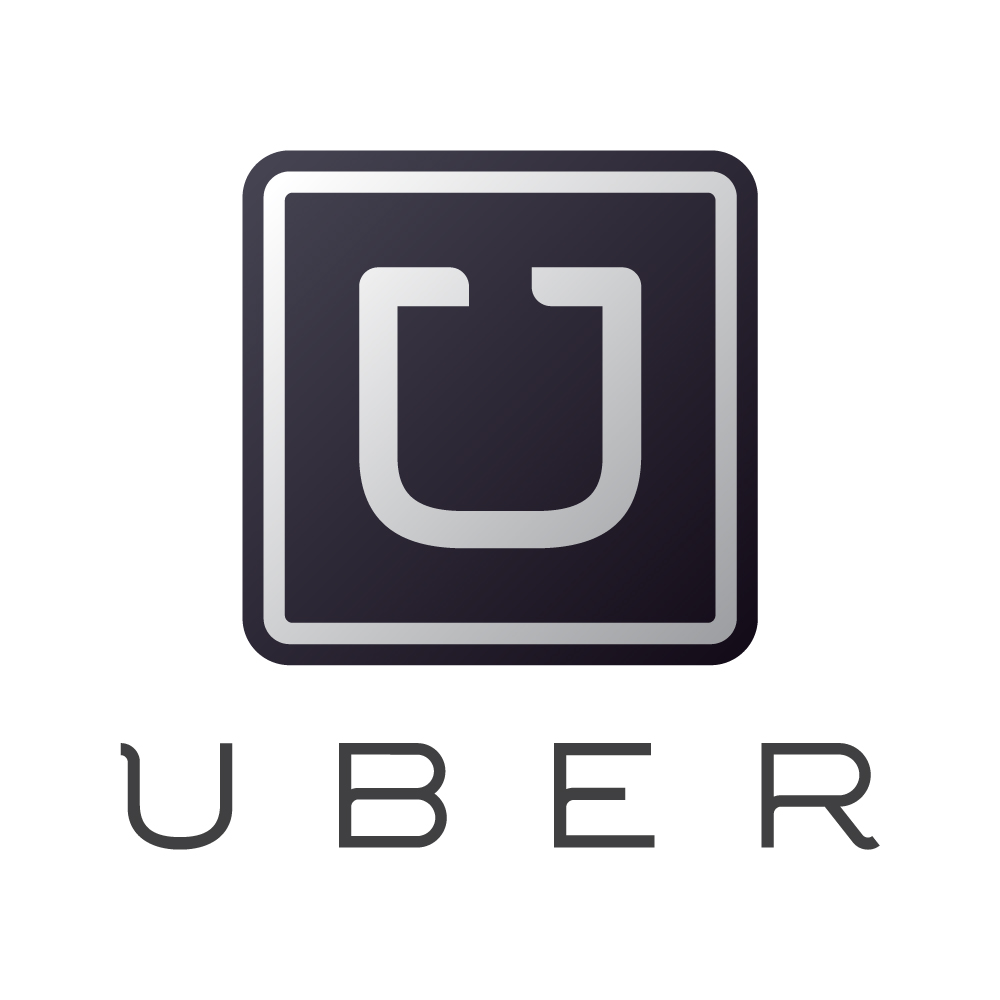 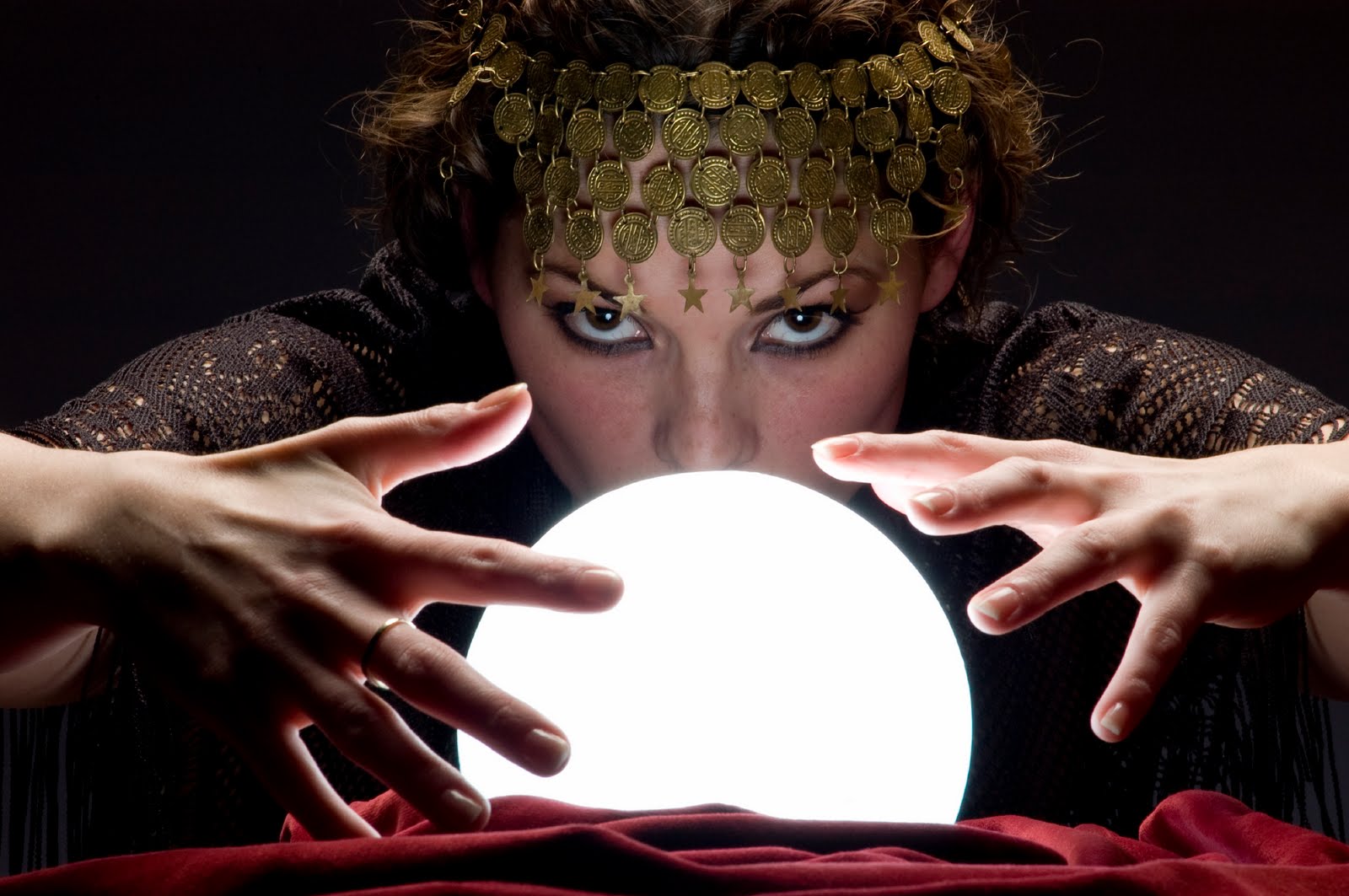 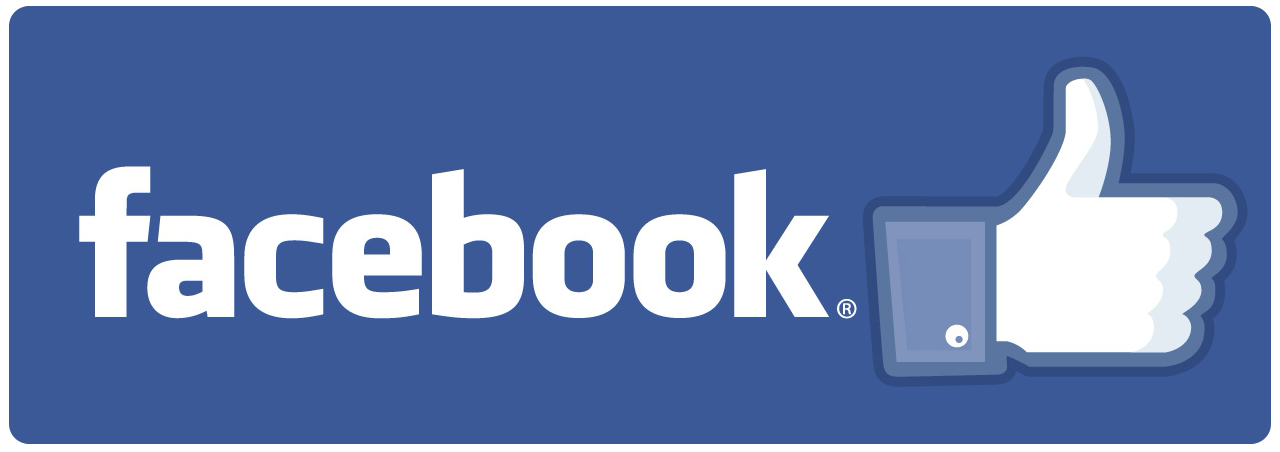 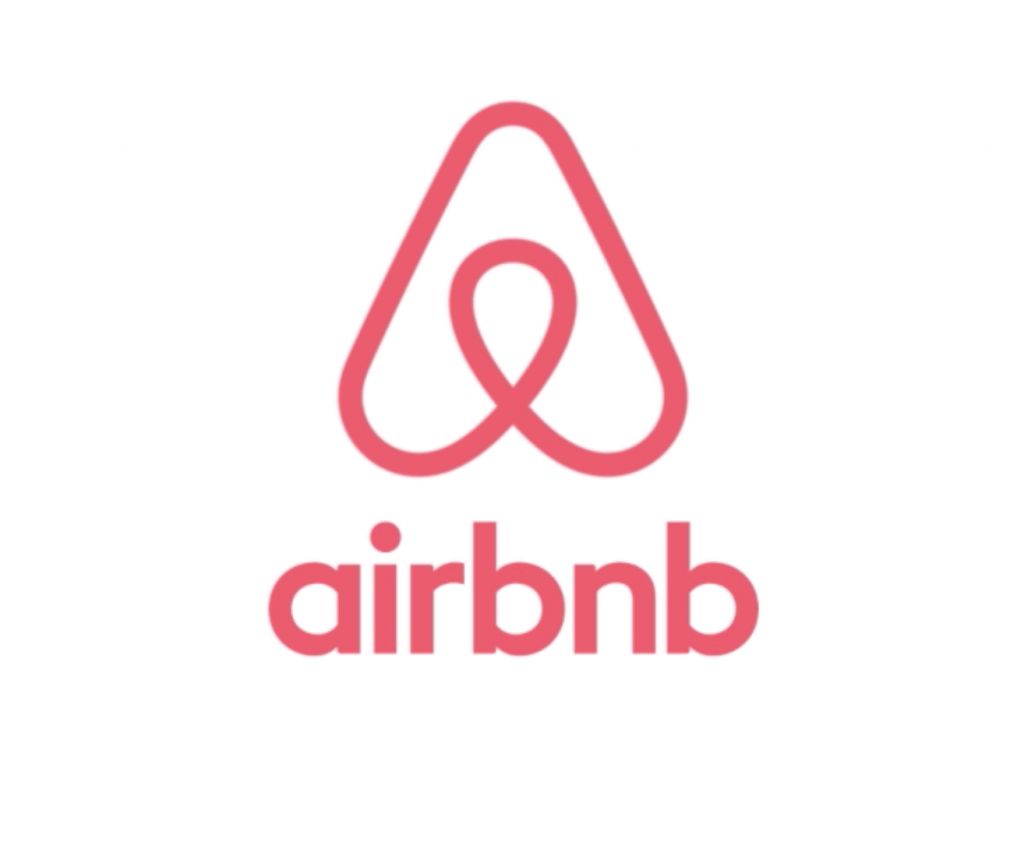 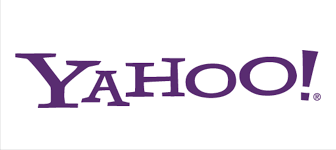 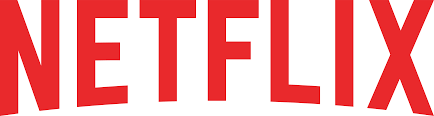 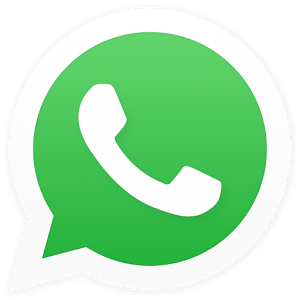 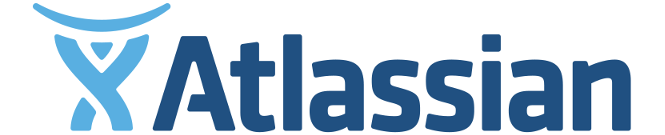 Hello React !
React
Rethink established best practices
React
Angularjs, Ember, Backbone… son frameworks que intentan dar una solución completa, que desventajas tienen:
Te “casas” con ellos, suelen ser muy propietarios.
Suelen ser pesados y tener un rendimiento discreto(*)
Se centran en montar sobre el HTML funcionamiento
React
Que trae React:
Montar HTML con javascript (jsx / tsx) + Virtual DOM
Rendering en cliente y servidor
Binding unidireccional
Problemas binding two way
Por qué puede hacer aguas en escenarios complejos:
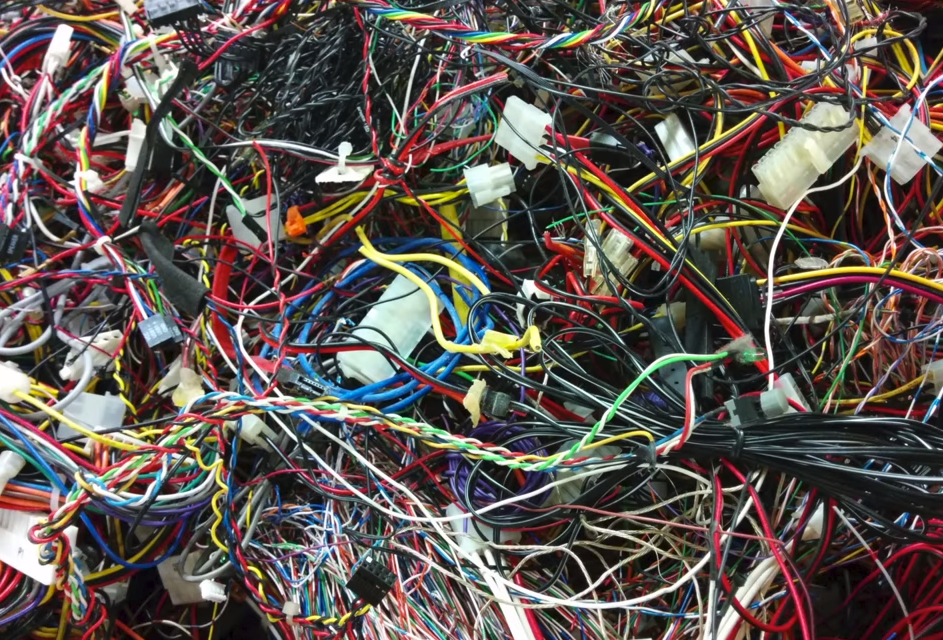 Impredecible
Actualizaciones en cascada
Difícil de depurar
HTML
¿ Qué pasa con meterle esteroides a un HTML?
<tr ng-repeat="patient in vm.patients">
              <td>
<a ng-href="#patient/{{patient.id}}">{{patient.name}}</a></td>
              <td>
	{{patient.cip}}
	</td>
              <td>
	{{patient.hosp}}
	</td>
              <td>
	{{patient.dni}}
	</td>
 </tr>
¿ Qué pasa si  me equivoco al teclear ng-repeat?
¿ Qué pasa si me equivoco con los bindings?
¿y si me equivoco con el HTML?
JSX / TSX
Montando el HTML con js… pero con truco
public render() {
       return (
         <tr key={this.props.member.id}>
	<td>
             <span>{this.props.member.id}</span>
           </td>
           <td>
             <span>{this.props.member.login}</span>
           </td>
         </tr>
       );
  }
return (
  React.createElement
    ("tr", {"key": this.props.member.id}, 
      React.createElement("td", null,
        React.createElement("span", null, this.props.member.id))
    , React.createElement("td", null, 
        React.createElement("span", null, this.props.member.login))		
);
Vamos a cambiar este “HTML” y ver que pasa…
Demo JSX / TSX
Jugando con un tsx
[Speaker Notes: Vamos a abrir los ejemplo del post sobre tsx que trae de Bueno probar varios casos y ver los mensajes de error.]
React
React se centra en
M
V
C
Demo Hello React
Creemos algo
[Speaker Notes: Mostrar 03 ReactSamples/01 Hello React 
tsd comentar intellisens, 
index.tsx ReacDomRender y donde, 
y index.html div id root]
React
Y el resto…
Elegimos librerías que hagan bien su trabajo
¿Navegación? React-Router
¿ Arquitectura de datos? Flux >> Redux, o Rxjs
Componente
Componentes
Con react creamos arboles de components, estos componentes pueden tener estado y propiedades.
Componente
Componente
Componente
Componente
Componente
Demo Componentes
Creando un componente hijo
[Speaker Notes: Mostrar app.tsx y 
los dos components que se han creado]
Navegación
Demo Navegación
React Router - básico
[Speaker Notes: Mirar package.json: 
react-router, 
mirar index.tsx rutas, 
app.tsx cabecera y props children, 
y mirar paginas members y about]
Mostrar datos
Estado y propiedades
Props
States
Se parecen a los atributos HTML.
Son datos que pueden cambiar (mutables).
Son inmutables.
Ejemplo: lista de usuarios, control que pinta una fila usuario le pasamos como propiedad el usuario actual.
Normalmente solo los usamos en componentes de primer nivel, en los hijos pasamos los datos via props.
Es decir los datos de las propiedades vienen de un control padre.
Flujo componentes
Los componentes react tienen un “life cycle”
ComponentWillMount
Se ejecuta justo antes del render inicial (buen sitio para poner la carga inicial del state).
ComponentDidMount
Se ejecuta justo despues de la primera renderización (buen sitio para accede al DOM, integrar otros frameworks, AJAX request…).
(…)
http://busypeoples.github.io/post/react-component-lifecycle/
ComponentWillUnmount
Cuando se va a eliminar nuestro componente del DOM se ejecuta este metodo (buen sitio para liberar recursos).
Demo Datos
Mostrando una lista
[Speaker Notes: Mostrar MemberAPI de mentira y json, 
mostrar membersPage, 
componentWillMount y table (map) 
y CreateMemberRow]
Presentación
Componente presentación
Aquí vemos estado y propiedades en acción:
State: Member
MembersPage
Prop: Member
MemberRow
Demo Presentación
Creamos un componente de presentación
[Speaker Notes: Enseñar como queda membersPage, 
y como llama a un componente memberRow 
y que ese componente recibe propiedad]
Llamadas ajax
Realizamos la carga de datos desde github:
Promise
membersPage.componentDidMount
MemberAPI
$Q
ajax
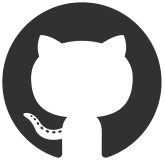 Demo ajax
Tirando contra la API de github
[Speaker Notes: Mirar la API asíncrona, el GetJson y la promesa (Q, comentar Promise)
, component did Mount setState]
Demo formulario
Formulario y validaciones
[Speaker Notes: Enseñar membersPage link navegacion (/member) 
y member en el constructor el Nuevo 
y en el render que llama a OnChange (actualiazaciones y ver validación), 
y Save + Member Form is Valid, Bajar al Form, mirar despues el Input (en common).]
Intro Redux
Intro Redux
Redux es un contenedor de estado para aplicaciones javascript.
Nos permite crear aplicaciones que tengan un comportamiento consistente.
Se puede ejecutar en diferentes entornos (cliente, servidor, nativo), y desde diferentes librerías (angularjs, react…)
Es fácil de añadirle pruebas unitarias
Sólo pesa 2Kb
Esquema Redux
Props - Action
Presentation
Component
Actions
Validations
Container
Component
Props
Dispatch Action
Update State
State (readonly)
Updates + render
Reducers
State
State
State
State
Tenemos que pensar del Estado que le llega a un component de React como si de un fotograma de un videojuego se tratase.
El fotograma actual no se puede modificar, puedo enviar mensajes para configurar el siguiente.
es decir el estado actual que llega al componente es de solo lectura / inmutable / desconectado, a la siguiente modificación le llegara un nuevo estado.
¿ Cómo hacemos esto eficiente… muy eficiente ? Direcciones de memoria.
State
{fondo: gris, estado: estirado}
{fondo: gris, estado: encogido}
{fondo: gris, estado: estirando}
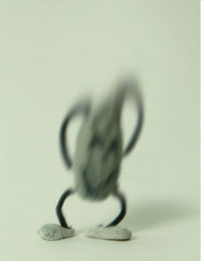 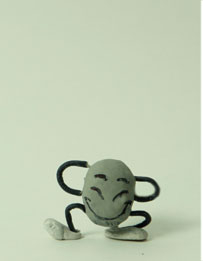 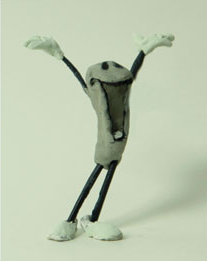 Si hacemos una modificación directamente en el fotograma se pierde
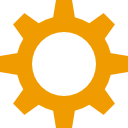 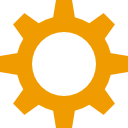 Reducer calcula siguiente estado
Se lanza render del componente
Reducer calcula siguiente estado
Se lanza render del componente
Render Optimizado
Fondo gris se queda solo redibujo figura estirando
Fondo gris se queda solo redibujo figura estirando
0xE021
0xD00A
0xB03F
0xD03A
0xD00A
0xD00A
{fondo: gris, estado: estirado}
{fondo: gris, estado: encogido}
{fondo: gris, estado: estirando}
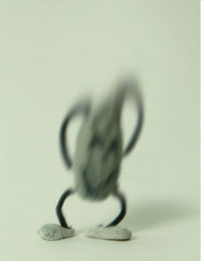 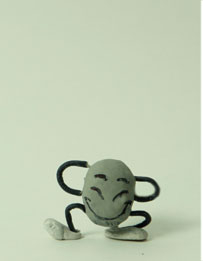 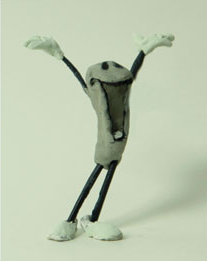 Demo Redux
Redux members
[Speaker Notes: Ver piezas: tenemos 
reducers (ver members y member y index), 
acciones, 
y en componentes container y presentacional]
Redux-Thunk
Llamadas asíncronas
¿ Qué pasa cuando hacemos una llamada ajax? Aquí el dispatcher no encaja bien.
Dispatch se llama directamente, si tenemos que esperar a la respuesta de una llamada ajax como lo hacemos?
¿ Podríamos pasar el dispatch como parametron dentro de la acción? Nos rompe nuestra separación
Para esto está Redux Thunk, nos permite ejecutar una función que dentro invoca a otra en la que tiene dispatch disponible
Además a la hora de registrarlo no tenemos que usar ninguna firma especial, los components no saben si una ación es síncrona o asíncrona
Middleware
Nos permite introducer interceptors entre un dispatch y la ejecución del reducer.
Esto sirve para:
Crear loggers.
Crear crash reports.
Manejar llamadas asíncronas (Redux-Thunk).
(…).
Dispatch
Reducer
Middleware
http://redux.js.org/docs/advanced/Middleware.html
Cómo funciona
dispatch(loadMembers())
Versión asincrona
Versión sincrona
const loadMember = (id : number) => {
   return {
     type: 'MEMBER_LOAD'
     ,id: id
   }
}
function loadMembers() {

  // Invert control!
  // Return a function that accepts `dispatch` so we can dispatch later.
  // Thunk middleware knows how to turn thunk async actions into          
  //actions.

  return function (dispatch) {
    return MemberAPI.getAllMembersAsync().then(
      data => dispatch(assignMembers(data))
    );
  };
}
Flujo síncrono
Componente
Acción
Reducer
Dispatch ‘Member Load’
Acción hace dispatch de ‘Member_Load’
Reducer maneja member load
Se produce un Nuevo estado
Se lanza un render en el componente
Flujo asíncrono
Componente
Acción
Reducer
Dispatch ‘Member Load’
La acción es una función
La función realiza una llamada asíncrona
Llamada asíncrona, la aplicacíon sigue ejecutandose, cuando termine devuelve promesa
Obtenemos los datos hacemos un dispatch de un commando ‘Assign Members’
Reducer reciba como parametros lista de miembros y ejecuta ‘Assign Members’
Se lanza un render en el componente
Se produce un Nuevo estado
Cómo se configura
Pasos para configurarlo
cmd
Instalamos Redux-thunk
npm install redux-thunk
app.tsx
Importamos Redux-thunk
import reduxThunk from 'redux-thunk';




let store = createStore(reducers
                        ,applyMiddleware(myReduxThunk.default)
            );
Al crear el store lo configuramos como Middleware
Demo Redux - Thunk
Llamadas asíncronas
[Speaker Notes: Mirar package.json, 
mirar app como se configura, 
mirar accion y mirar que no hay que cambiar otra cosa]
Recapitulando
El reducer recibe esa acción y actualiza el estado
Lleva como parametro el member que se ha cargado
{{member:…},{members:[]}}
Validate
Container
Completed
Mapeo de acciones y estado a componente “tonto”
Redcuer
Componentes
Acciones
Load
Error
Presentacional
API, Business, … (plain vanilla js)
El estado cambia toca redibujar (lanzar render donde este conectado y donde haya cambiado).
Reglas básicas
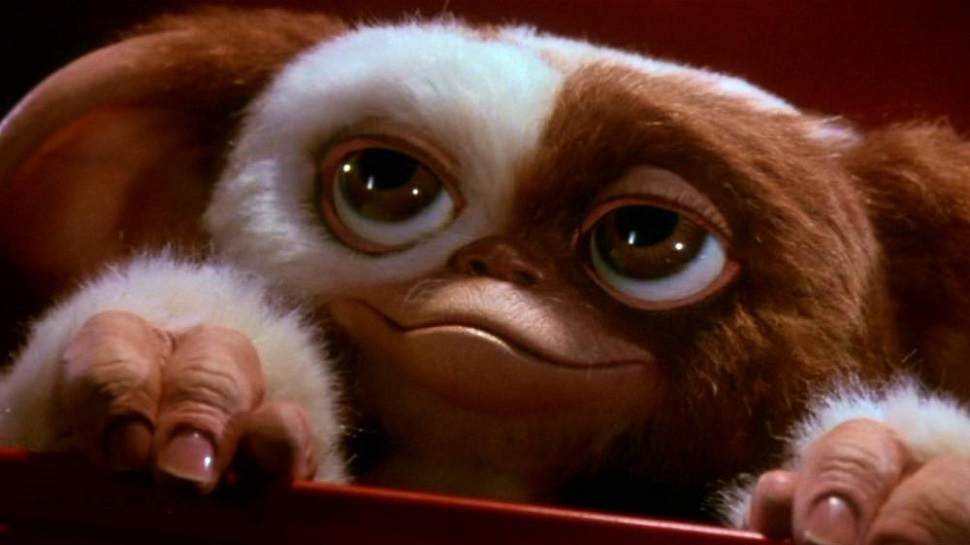 Las funciones de un reducer son puras.
Una acción no debería de tener más de aprox. 20 líneas de código.
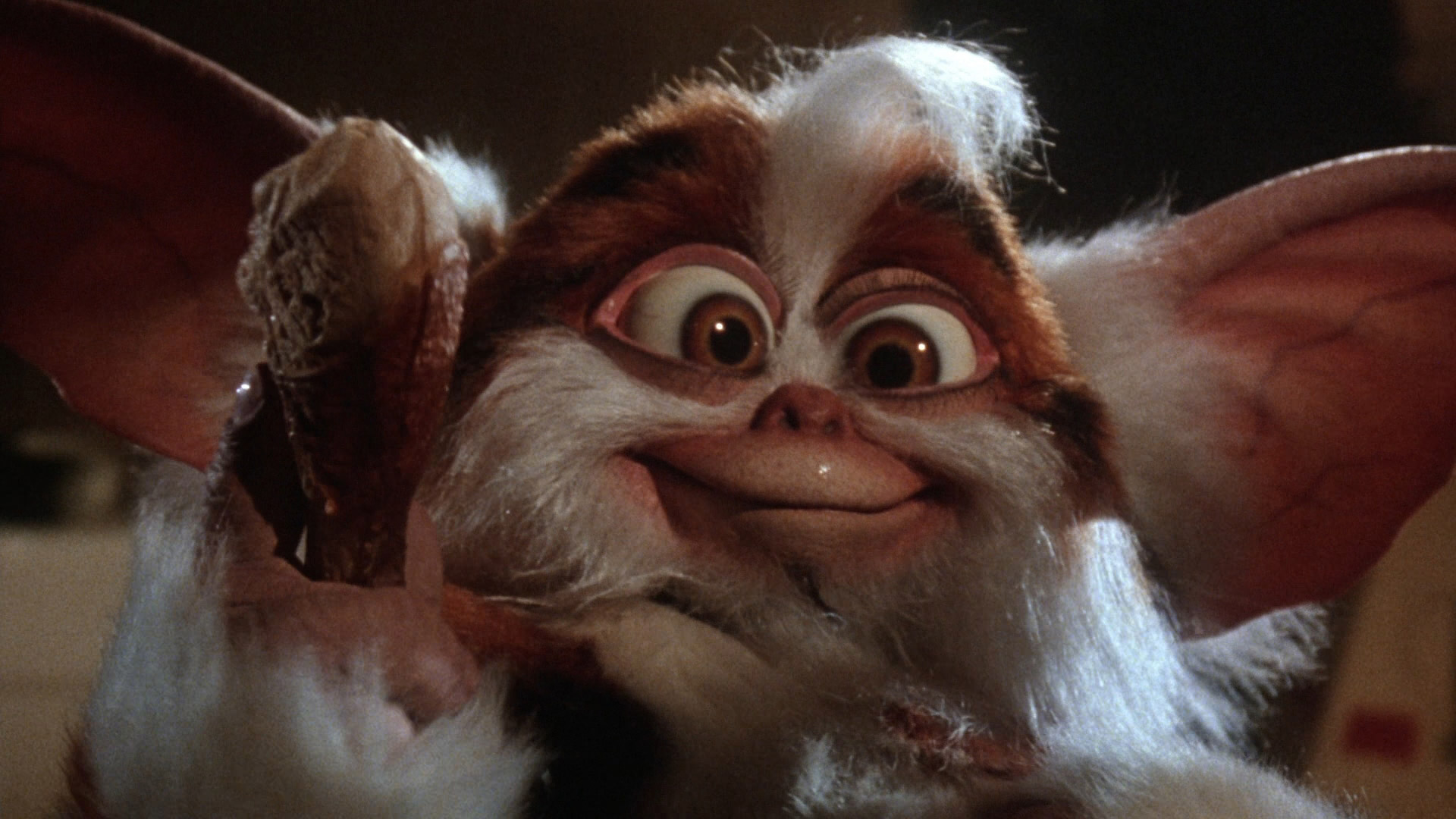 Una acción en caso de ejecutar código (ej llamada api) debe llamar siempre a un tercero (e.g. clase plain vanilla javascript).
Un reducer jamás debe lanzar una acción.
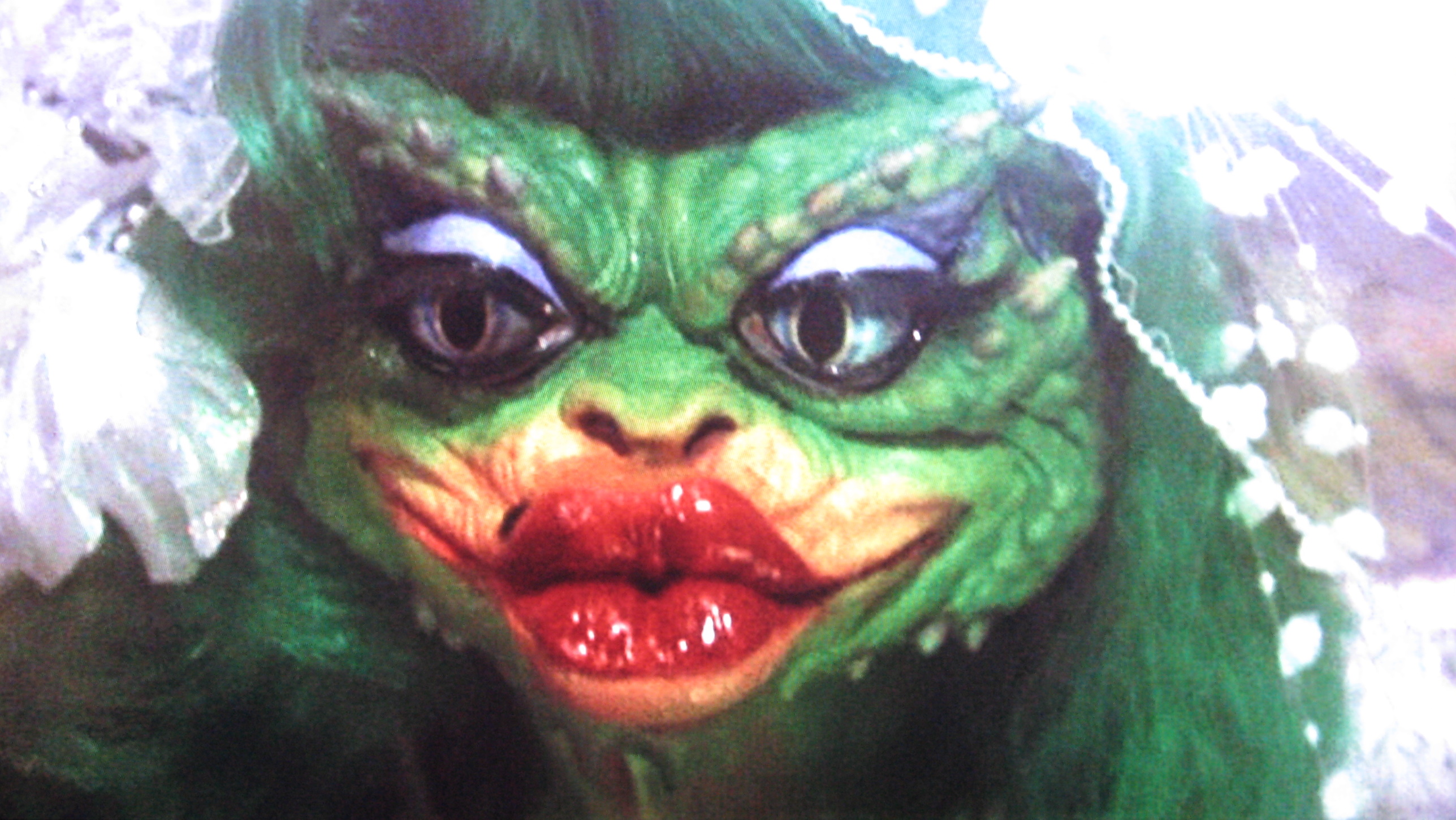 Un componente presentacional no debe saber ni lo que es una acción, ni un reducer, ni un dispatch
Unit Testing
Testing piezas
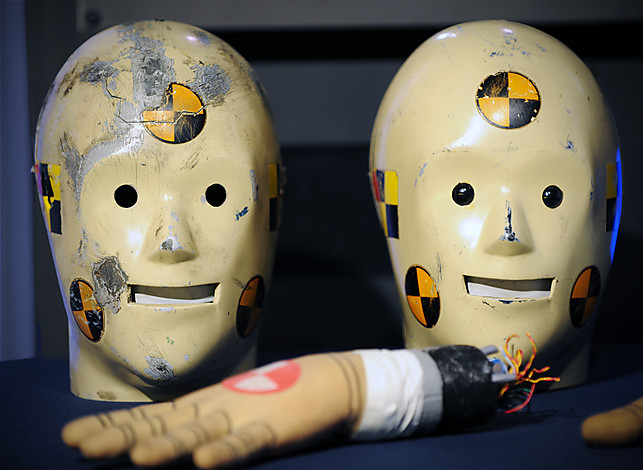 Sintaxis más amigable de leer para las comprobaciones
Librería de mocking
Sinon
Chai
Mocha
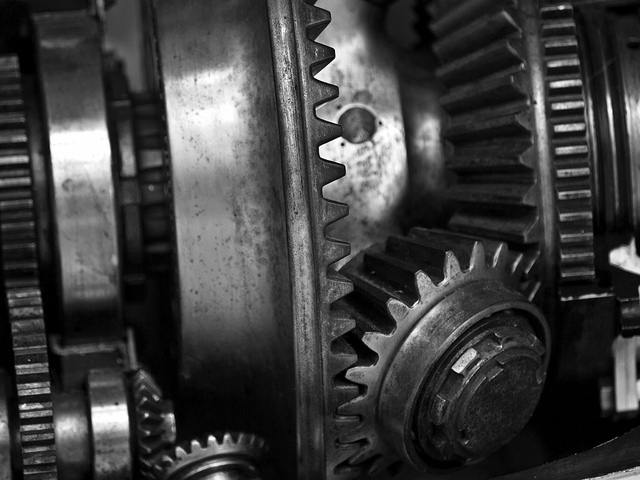 Para probar components de React (UI)
Test framework corre en node y en el navegador.
Pruebas unitarias
Karma
Enzyme
Mi aplicación
Test Runner: Nos permite ejecutar los tests por línea de comandos, buen punto de entrada para integrar con un servidor de integración continua
https://www.flickr.com/photos/wwarby/4782904694/in/photostream/
Demo Reducer
Fácil
[Speaker Notes: Comentar paquetes instalados en package.json en dev dep y tsd, 
enseñar karma.conf.js, 
mirar spec de reducer comentar como va, y mirar bucle y 
karma start (primero members y despues member o httpReducer), enseñar debugging]
Demo Actions
Mocking y asíncronos
[Speaker Notes: Enseñar loadMember que es sincrono, como se mete sinon y reemplazamos la api, 

después enseñar loadMembers que genera otra acción y es async, ojo en loadMembers mirar mockStore, mirar la salid que es la otra acción]
Demo Components
Container y presentacional
[Speaker Notes: Comentar que aquí usamos enzyme, 
que te permite montar solo el componente con el que estas o todos (shallow / mount), 
mirar el presentacinal de member row, 
y mirar el container de members, el de “repos” comprueba que la propiedad se ha mapeado bien]
Bonus
Demo Validation
lcFormsValidation coming soon…
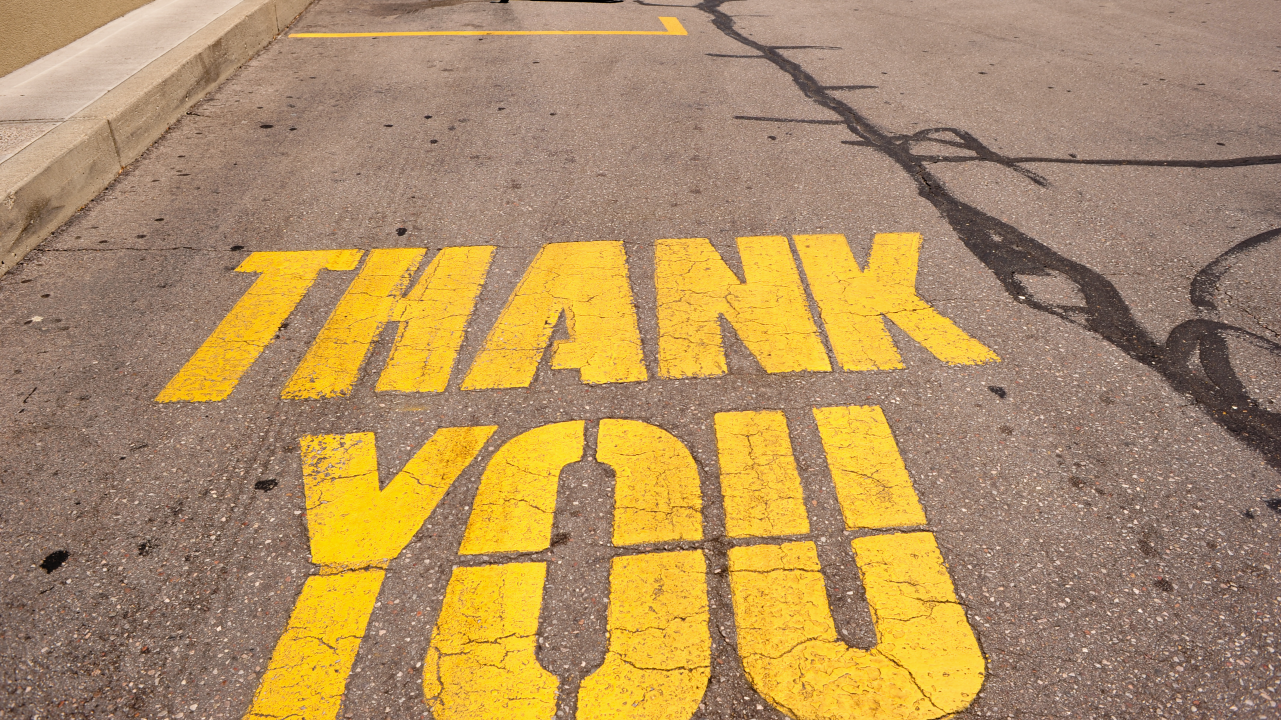 Braulio Díez
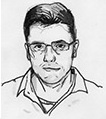 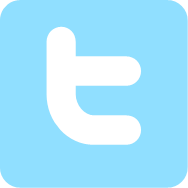 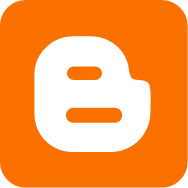 Freelancer
@lemoncoders
formacion.lemoncode.net